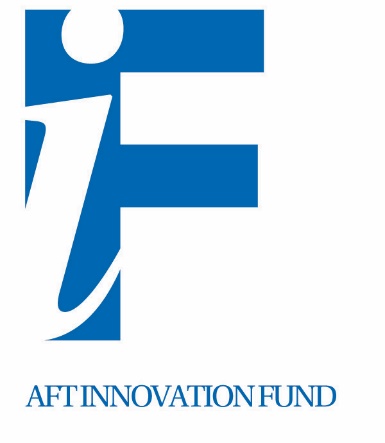 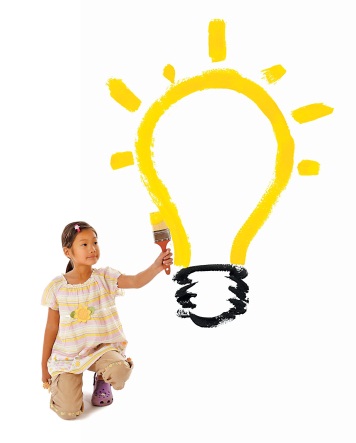 21st Century Lessons
The Properties of Mathematics
Primary Lesson Designer(s):
Kristie Conners
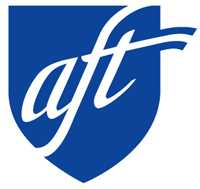 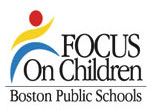 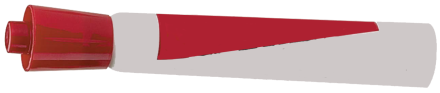 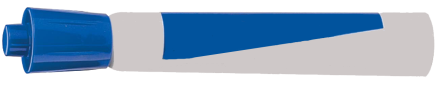 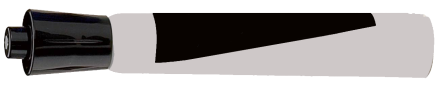 1
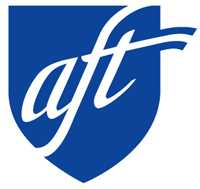 This project is funded by the American Federation of Teachers.
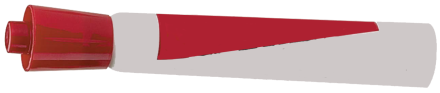 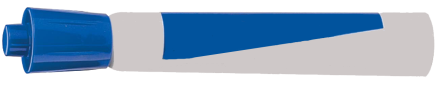 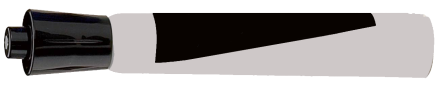 2
21st Century Lessons – Teacher Preparation
Please do the following as you prepare to deliver this lesson:
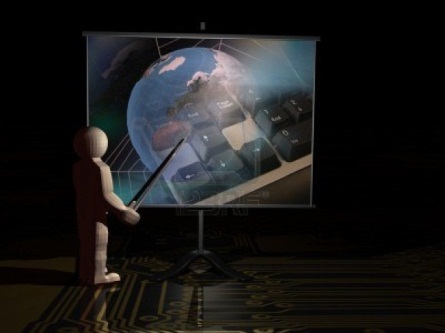 Spend AT LEAST 30 minutes studying the Lesson Overview, Teacher Notes on each slide, and accompanying worksheets.
Set up your projector and test this PowerPoint file to make sure all animations, media, etc. work properly.
Feel free to customize this file to match the language and routines in your classroom.
*1st Time Users of 21st Century Lesson:
Click HERE for a detailed description of our project.
3
Lesson Overview (1 of 4)
4
Lesson Overview (2 of 4)
5
Lesson Overview (3 of 4)
6
Lesson Overview (4 of 4)
7
Warm Up
OBJECTIVE: Students will be able to identify the properties of operations.
Language Objective:  Students will be able to recite the properties of operations.
Fill in the blanks with any operation:
1.   9      8      6   =  11
2.   15      4      3   = 33
3.   2      5      3   =  21
)
(
Careful… the last one is tricky!
Agenda
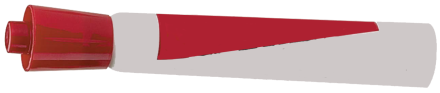 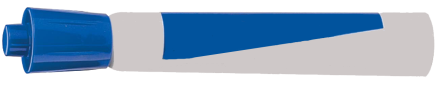 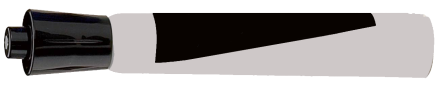 8
[Speaker Notes: (4 min) 4 min passed
In-Class Notes
  Read the slide as it appears.  
  Have students work for about 5 minutes on the three problems.  
  The last one is more be challenging for students to express the equation properly using parentheses.  
  Have students share their answers with their neighbor. 
  Advance the slide for the answers to appear.  

Preparation Notes

The goal of this slide is to have students think of different ways to manipulate numbers and operations.  When students finish, have them share their answers with their neighbor.  The last one may be difficult since addition has to be done before the multiplication, therefore students need to insert parentheses.  Students have been exposed in prior lessons pertaining to the use of parentheses.]
Agenda:
OBJECTIVE: Students will be able to identify the properties of operations.
Language Objective:  Students will be able to recite the properties of operations.
4 minutes
Individual
1) Warm Up
4 minutes
Whole Group
2) Launch
Marvin the Magician’s Cards- Partners
17 minutes
3) Explore
Definitions- Whole Group
4) Summary
15 minutes
Partners
5) Practice
16 minutes
Exit Slip- Individual
4 minutes
6) Assessment
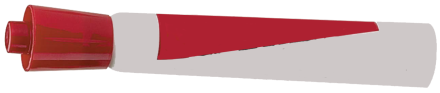 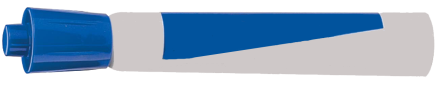 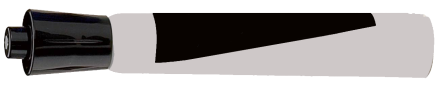 9
[Speaker Notes: In-Class Notes
 

Preparation Notes]
Launch
Evaluate the following expressions in two different ways. 
1.
18
9
2
2
9
5
5
92+7+13
99
2.
.
.
.
5
90
.
.
(
)
+13
112
2  9  5
2nd method
2nd method
92+ 7+13
9
(20)
2
5
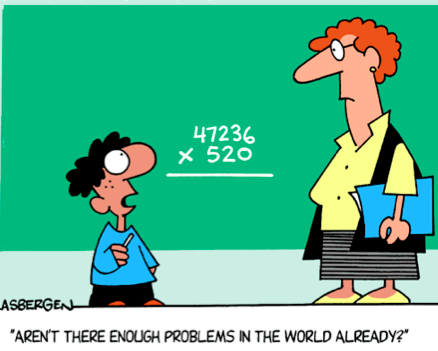 .
.
10
92+
112
.
90
9
Agenda
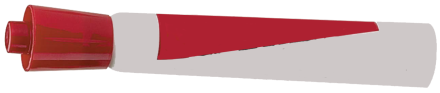 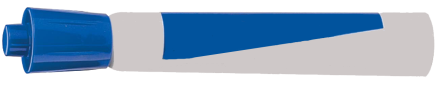 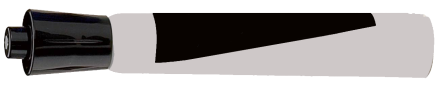 10
[Speaker Notes: (4 min) 8 min passed
In-Class Notes 
  Read the slide as it appears.
  Each problem has two methods: the first method is evaluating the expression from left to right.  The second method is using the properties in math.  
  Advancing the slide will give the first method of evaluating from left to right.  
  Click again and the second method will appear.  Here some students may have added the 97 and 13 first, then added 92.  Without knowing it, students used the Associative Property.  
  Similarly to the first problem, the second problem will advance the answer as if students answered from left to right.  
  On the next click, the answer will appear by multiplying the 2 and 5 first then the 9.  Again, students may have done this, but didn’t realize they were using the Commutative Property.  
  Explain to the class this is the point of today’s lesson.  

Preparation Notes

The purpose of this lesson is to have students start thinking about different ways in evaluating the two expressions.  Students usually use the properties of mathematics without really knowing that they are using them.  Two methods are provided for each problem.  The first method is evaluating the expression left to right.  The second method in the first problem is using the Associative Problem, where the method in the second problem is using the Commutative Property.  Students may use this method without realizing the formal reasoning behind it.  Explain to the students that today’s lesson is leaning the names and why we can do these ‘moves’ in math.]
Explore: Marvin the Magician’s Cards
Marvin the Magician needs your help!  He uses a deck of math cards for one of his tricks.  However, only some cards are TRUE.  
Help Marvin find the TRUE cards.
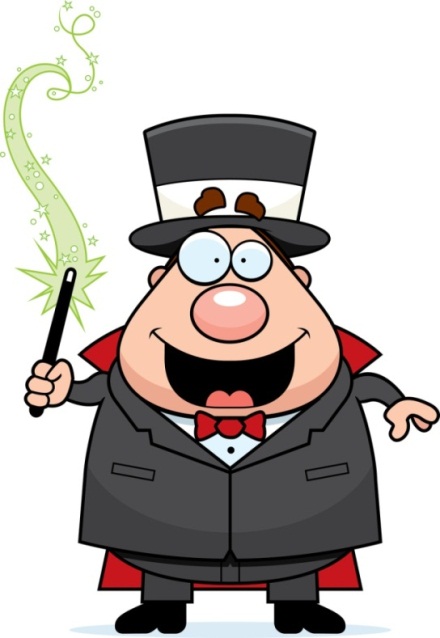 Examples
TRUE!
FALSE!
Agenda
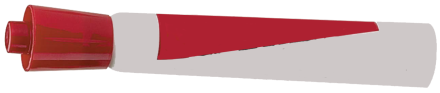 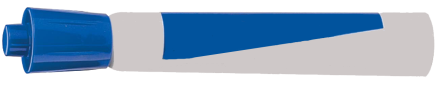 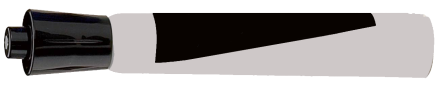 11
[Speaker Notes: (1 min) 9 min passed
In-Class Notes
 Read the slide as it appears explaining the activity.   
  Advance the slide for the examples to appear.
  Be sure to clarify any questions before moving on.

Preparation Notes

This activity is designed to take about 15 minutes.  This slide introduces the activity and shows students examples of similar cards to those in the activity.  Read the slide as it appears and advance the slide for the examples.]
Explore: Marvin the Magician’s Cards
In your groups:
1st : Determine which cards are true and false.  Be sure to support your reasoning.
2nd: For the true cards only, complete the worksheet provided.
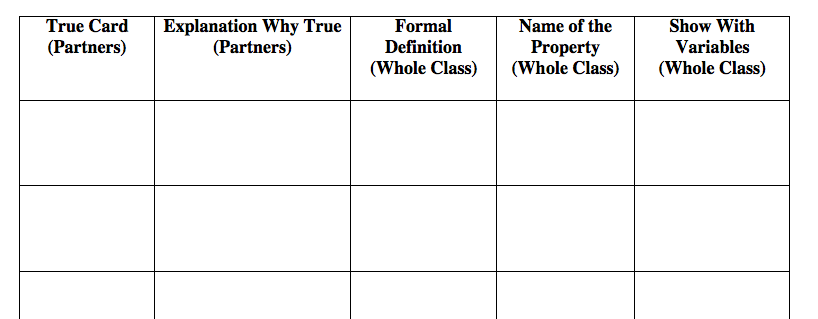 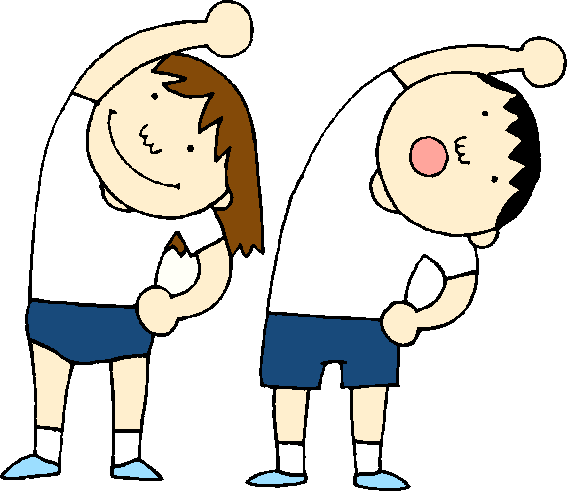 Agenda
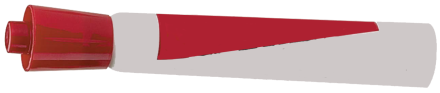 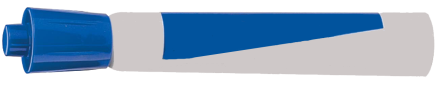 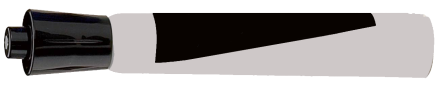 12
[Speaker Notes: (16 min) 25 min passed
In-Class Notes
  Read the slide as it appears, which gives students directions for the activity. 
  Have students work for 15 minutes deciding which cards are true and recording their finding in the first two columns of the worksheet.
 The last three columns are to be filled in when discussing the answers provided on the next eight slides, the summary.  

Preparation Notes

This slide continues with explicit directions for the activity.  Read the slide as it appears.  Hand out the worksheet for students to record their finding.  Note the first two columns are to be done in partners, which should take students about 15 minutes to complete.  The last three columns are to be done as whole groups.  The next eight slides cover summary part, which is when students will fill out the last two columns of the worksheet.  

An enrichment activity is provided here.  If students finish faster than others, have them make the false cards into correct ones.  They can provide their work in the remaining part of the worksheet since there will be unused rows.  Answers will vary especially when students reach the card 5 – 6 = 6 – 5.  Let students figure a way to make the statement true.  It is also a great way to discuss which operations are not commutative.  This concept will appear in the practice activity. 

NOTE:  THE NEXT SLIDE WILL SHOW THE ASNWERS OF THE TRUE CARDS, DO NOT ADVANCE UNTIL STUDENTS ARE FINISHED WITH THE ACTIVITY.    Ask students how many cards they found to be true.  Also, could ask students which cards are the true ones before showing the next slide.]
Summary: Definitions
Click on a card.
Go to the Practice Activity
Agenda
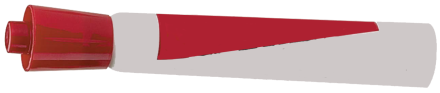 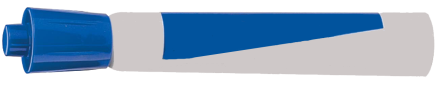 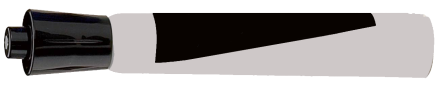 13
[Speaker Notes: (15 min for the whole summary section) 40 min passed
In-Class Notes
  This slide is to be only shown when students are done with the activity.  
 Click on a card to discuss the answers.  There is a return button on each slide to bring you back to this slide.  
  It is imperative to go over each card.  

Preparation Notes

This slide provides the TRUE cards only, so do not show this slide until students are done with the activity.  It is imperative to 
go over each card.  By clicking on any card, the slide with the answers will appear. Each answer is set up the same way.  The 
definition is provided, but should be shown after a discussion with the class.  Then the formal property is provided, lastly, the 
algebraic expression.  Again, columns are provided in the worksheet for students to copy these down.   

NOTE:  At the top of the slide, Go to the Practice Activity, will take you directly to the practice slide if clicked on.  In case the 
cards are not discussed in order, when done with the last card, click back to this slide, then click on the top right to advance 
right to the practice activity.]
Summary: Definitions
Let’s discuss the card:
Algebraically
Changing the order of the numbers does not change the SUM.
Commutative Property of Addition
Click to Return
Key Words
Agenda
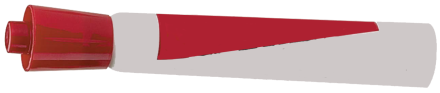 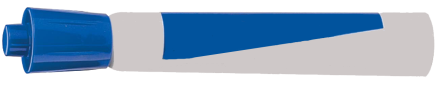 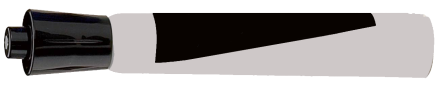 14
[Speaker Notes: In-Class Notes
  Before advancing the slide, have a discussion with the class why this equation is true.  Call on several students for their reasoning before revealing the definition.  Also, make sure students have an understanding before providing the definition.
  Advance the slide for the name of the property to appear followed by the algebraic equation.  
  Give students time to copy the information on their worksheet.
  To help students better understand the meaning of the property, clicking in the button ‘key word’ at the bottom, the key words swap or exchange will appear.  
  Click the ‘click to return’ button at the bottom of the slide to choose another card.  This will bring you back to the slide with all the true cards.  

Preparation Notes

These teacher notes will be very similar for next several slides.  There will be minor differences depending on the property that is provided.  

Before advancing the slide to show the definition, ask students for their reasoning on why the equations are true.  Once students have come to an understanding, show the definition.  Give students time to copy the definition down on their worksheet.  

Advance the slide for students to see the name of the property.  Have students read the name together, out loud, as the words are hard to pronounce.  The next part of the summary is to show students the algebraic form of the property.  Students have prior knowledge of algebraic expressions, so this should be familiar to students.  Have students copy the name of the property and the algebraic equation on their worksheet.  Part of the practice activity deals with equations containing variables, so this part of the summary is a nice way to tie in variables using the properties.  

During the discussion of this card, ask students how they can remember that what Commutative means.  Suggestions: some see the word commute in commutative, therefore meaning to go back and forth; as in the numbers they are changing.  Some other key words are swap or exchange. Clicking at the bottom on ‘key words’, the key words will appear.  This is optional.]
Summary: Definitions
Let’s discuss the card:
Algebraically
Changing the order of the numbers does not 
change the PRODUCT.
Commutative Property of Multiplication
Click to Return
Key Words
Agenda
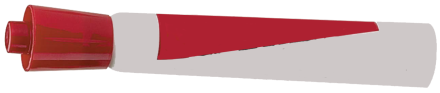 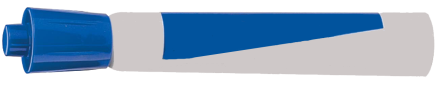 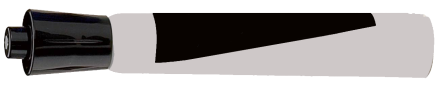 15
[Speaker Notes: In-Class Notes
  Before advancing the slide, have a discussion with the class why this equation is true.  Call on several students for their reasoning before revealing the definition.  Also, make sure students have an understanding before providing the definition.
  Advance the slide for the name of the property to appear followed by the algebraic equation.  
  Give students time to copy the information on their worksheet.
  To help students better understand the meaning of the property, clicking in the button ‘key word’ at the bottom, the key word swap or exchange will appear.  
  Click the ‘click to return’ button at the bottom of the slide to choose another card.  This will bring you back to the slide with all the true cards.  

Preparation Notes

These teacher notes will be very similar for next several slides.  There will be minor differences depending on the property that is provided.  

Before advancing the slide to show the definition, ask students for their reasoning on why the equations are true.  Once students have come to an understanding, show the definition.  Give students time to copy the definition down on their worksheet.  

Advance the slide for students to see the name of the property.  Have students read the name together, out loud, as the words are hard to pronounce.  The next part of the summary is to show students the algebraic form of the property.  Students have prior knowledge of algebraic expressions, so this should be familiar to students.  Have students copy the name of the property and the algebraic equation on their worksheet.  Part of the practice activity deals with equations containing variables, so this part of the summary is a nice way to tie in variables using the properties.  

During the discussion of this card, ask students how they can remember that what Commutative means.  Suggestions: some see the word commute in commutative, therefore meaning to go back and forth; as in the numbers they are changing.  Some other key words are swap or exchange.  Clicking at the bottom on ‘key words’, the key words will appear.  This is optional.]
Summary: Definitions
Let’s discuss the card:
Algebraically
Multiplying a number by 1 leaves it unchanged.
Identity Property of Multiplication
Click to Return
Key Words
Agenda
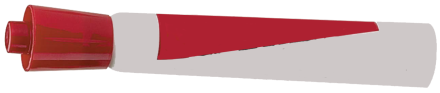 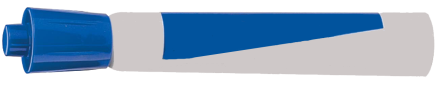 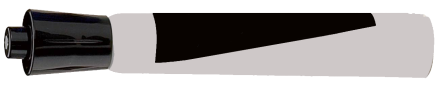 16
[Speaker Notes: In-Class Notes
  Before advancing the slide, have a discussion with the class why this equation is true.  Call on several students for their reasoning before revealing the definition.  Also, make sure students have an understanding before providing the definition.
  Advance the slide for the name of the property to appear followed by the algebraic equation.  
  Give students time to copy the information on their worksheet.
  To help students better understand the meaning of the property, clicking in the button ‘key word’ at the bottom, the key word yourself will appear. 
  Click the ‘click to return’ button at the bottom of the slide to choose another card.  This will bring you back to the slide with all the true cards.  

Preparation Notes

These teacher notes will be very similar for next seven slides.  There will be minor differences depending on the property that is provided.  

Before advancing the slide to show the definition, ask students for their reasoning on why the equations are true.  Once students have come to an understanding, show the definition.  Give students time to copy the definition down on their worksheet.  

Advance the slide for students to see the name of the property.  Have students read the name together, out loud, as the words are hard to pronounce.  The next part of the summary is to show students the algebraic form of the property.  Students have prior knowledge of algebraic expressions, so this should be familiar to students.  Have students copy the name of the property and the algebraic equation on their worksheet.  Part of the practice activity deals with equations containing variables, so this part of the summary is a nice way to tie in variables using the properties.  

During the discussion of this card, ask students how they can remember that what Identity means.  Suggestions: identity is yourself, so in numbers you ‘get back’ the number you started with.  Clicking at the bottom on  ‘key words’, the key word yourself.  This is optional.]
Summary: Definitions
Let’s discuss the card:
Algebraically
Adding a number by 0 leaves it unchanged.
Identity Property of Addition
Click to Return
Key Words
Agenda
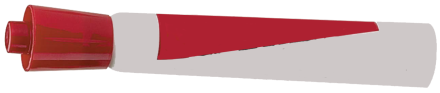 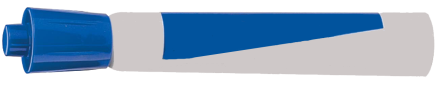 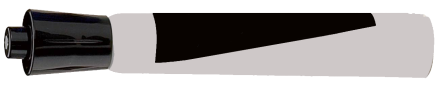 17
[Speaker Notes: In-Class Notes
  Before advancing the slide, have a discussion with the class why this equation is true.  Call on several students for their reasoning before revealing the definition.  Also, make sure students have an understanding before providing the definition.
  Advance the slide for the name of the property to appear followed by the algebraic equation.  
  Give students time to copy the information on their worksheet.
  To help students better understand the meaning of the property, clicking in the button ‘key word’ at the bottom, the key word yourself will appear. 
  Click the ‘click to return’ button at the bottom of the slide to choose another card.  This will bring you back to the slide with all the true cards.  

Preparation Notes

These teacher notes will be very similar for next serveal slides.  There will be minor differences depending on the property that is provided.  

Before advancing the slide to show the definition, ask students for their reasoning on why the equations are true.  Once students have come to an understanding, show the definition.  Give students time to copy the definition down on their worksheet.  

Advance the slide for students to see the name of the property.  Have students read the name together, out loud, as the words are hard to pronounce.  The next part of the summary is to show students the algebraic form of the property.  Students have prior knowledge of algebraic expressions, so this should be familiar to students.  Have students copy the name of the property and the algebraic equation on their worksheet.  Part of the practice activity deals with equations containing variables, so this part of the summary is a nice way to tie in variables using the properties.  

During the discussion of this card, ask students how they can remember that what Identity means.  Suggestions: identity is yourself, so in numbers you ‘get back’ the number you started with. Clicking at the bottom on ‘key words’, the key word yourself will appear.  This is optional.]
Summary: Definitions
Let’s discuss the card:
Algebraically
When MULTIPLYING more than 2 numbers, the way we group them does not change the PRODUCT.
Associative Property of Multiplication
Click to Return
Key Words
Agenda
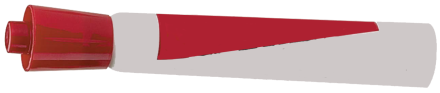 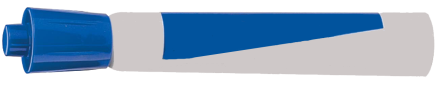 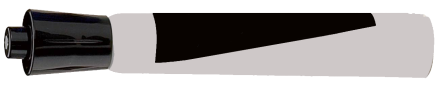 18
[Speaker Notes: In-Class Notes
  Before advancing the slide, have a discussion with the class why this equation is true.  Call on several students for their reasoning before revealing the definition.  Also, make sure students have an understanding before providing the definition.
  Advance the slide for the name of the property to appear followed by the algebraic equation.  
  Give students time to copy the information on their worksheet.
  To help students better understand the meaning of the property, clicking in the button ‘key word’ at the bottom, the key word ‘associate with a GROUP of friends’ will appear.
  Click the ‘click to return’ button at the bottom of the slide to choose another card.  This will bring you back to the slide with all the true cards.  

Preparation Notes

These teacher notes will be very similar for next several slides.  There will be minor differences depending on the property that is provided.  

Before advancing the slide to show the definition, ask students for their reasoning on why the equations are true.  Once students have come to an understanding, show the definition.  Give students time to copy the definition down on their worksheet.  

Advance the slide for students to see the name of the property.  Have students read the name together, out loud, as the words are hard to pronounce.  The next part of the summary is to show students the algebraic form of the property.  Students have prior knowledge of algebraic expressions, so this should be familiar to students.  Have students copy the name of the property and the algebraic equation on their worksheet.  Part of the practice activity deals with equations containing variables, so this part of the summary is a nice way to tie in variables using the properties.  

During the discussion of this card, ask students how they can remember that what Associative means.  Suggestions: some see the word associate in associative, therefore meaning to associate with friends, or group yourselves with friends. Clicking at the bottom on ‘key words’, the key word ‘associate with a GROUP of friends’ will appear.  This is optional.]
Summary: Definitions
Let’s discuss the card:
Algebraically
When ADDING more than 2 numbers, the way we group them does not change the SUM.
Associative Property of Addition
Click to Return
Key Words
Agenda
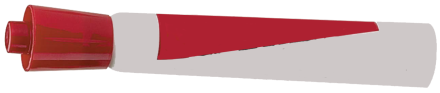 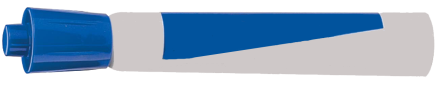 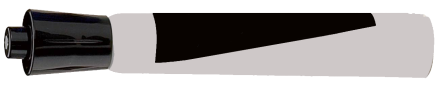 19
[Speaker Notes: In-Class Notes
  Before advancing the slide, have a discussion with the class why this equation is true.  Call on several students for their reasoning before revealing the definition.  Also, make sure students have an understanding before providing the definition.
  Advance the slide for the name of the property to appear followed by the algebraic equation.  
  Give students time to copy the information on their worksheet.
  To help students better understand the meaning of the property, clicking in the button ‘key word’ at the bottom, the key word ‘associate with a GROUP of friends’ will appear.  
  Click the ‘click to return’ button at the bottom of the slide to choose another card.  This will bring you back to the slide with all the true cards.  

Preparation Notes

These teacher notes will be very similar for next several slides.  There will be minor differences depending on the property that is provided.  

Before advancing the slide to show the definition, ask students for their reasoning on why the equations are true.  Once students have come to an understanding, show the definition.  Give students time to copy the definition down on their worksheet.  

Advance the slide for students to see the name of the property.  Have students read the name together, out loud, as the words are hard to pronounce.  The next part of the summary is to show students the algebraic form of the property.  Students have prior knowledge of algebraic expressions, so this should be familiar to students.  Have students copy the name of the property and the algebraic equation on their worksheet.  Part of the practice activity deals with equations containing variables, so this part of the summary is a nice way to tie in variables using the properties.  

During the discussion of this card, ask students how they can remember that what Associative means.  Suggestions: some see the word associate in associative, therefore meaning to associate with friends, or group yourselves with friends.  Clicking at the bottom on ‘key words’, the key word word ‘associate with a GROUP of friends’ will appear.  This is optional.]
Summary: Definitions
Let’s discuss the card:
Algebraically
Multiplying a number by 0 is always 0.
Zero Property of Multiplication
Click to Return
Agenda
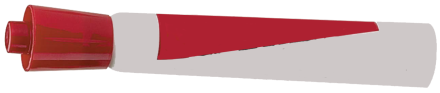 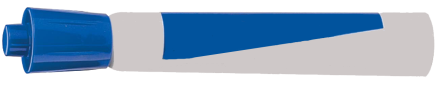 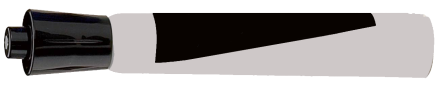 20
[Speaker Notes: In-Class Notes
  Before advancing the slide, have a discussion with the class why this equation is true.  Call on several students for their reasoning before revealing the definition.  Also, make sure students have an understanding before providing the definition.
  Advance the slide for the name of the property to appear followed by the algebraic equation.  
  Give students time to copy the information on their worksheet.
  Click the ‘click to return’ button at the bottom of the slide to choose another card.  This will bring you back to the slide with all the true cards.  Although, if this the last card, can just advance to the next slide which will start the practice activity. 

Preparation Notes

These teacher notes will be very similar for next several slides.  There will be minor differences depending on the property that is provided.  

Before advancing the slide to show the definition, ask students for their reasoning on why the equations are true.  Once students have come to an understanding, show the definition.  Give students time to copy the definition down on their worksheet.  

Advance the slide for students to see the name of the property.  Have students read the name together, out loud, as the words are hard to pronounce.  The next part of the summary is to show students the algebraic form of the property.  Students have prior knowledge of algebraic expressions, so this should be familiar to students.  Have students copy the name of the property and the algebraic equation on their worksheet.  Part of the practice activity deals with equations containing variables, so this part of the summary is a nice way to tie in variables using the properties.]
Summary: Definitions
Let’s discuss the card:
Algebraically
Associate with a GROUP of friends
When ADDING more than 2 numbers, the way we group them does not change the SUM.
Associative Property of Addition
Click to Return
Key Words
Agenda
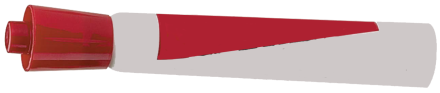 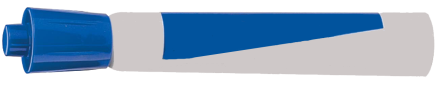 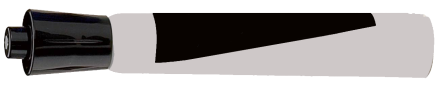 21
[Speaker Notes: In-Class Notes
  Before advancing the slide, have a discussion with the class why this equation is true.  Call on several students for their reasoning before revealing the definition.  Also, make sure students have an understanding before providing the definition.
  Advance the slide for the name of the property to appear followed by the algebraic equation.  
  Give students time to copy the information on their worksheet.
  To help students better understand the meaning of the property, clicking in the button ‘key word’ at the bottom, the key word ‘associate with a GROUP of friends’ will appear.  
  Click the ‘click to return’ button at the bottom of the slide to choose another card.  This will bring you back to the slide with all the true cards.  

Preparation Notes

These teacher notes will be very similar for next seven slides.  There will be minor differences depending on the property that is provided.  

Before advancing the slide to show the definition, ask students for their reasoning on why the equations are true.  Once students have come to an understanding, show the definition.  Give students time to copy the definition down on their worksheet.  

Advance the slide for students to see the name of the property.  Have students read the name together, out loud, as the words are hard to pronounce.  The next part of the summary is to show students the algebraic form of the property.  Students have prior knowledge of algebraic expressions, so this should be familiar to students.  Have students copy the name of the property and the algebraic equation on their worksheet.  Part of the practice activity deals with equations containing variables, so this part of the summary is a nice way to tie in variables using the properties.  

During the discussion of this card, ask students how they can remember that what Associative means.  Suggestions: some see the word associate in associative, therefore meaning to associate with friends, or group yourselves with friends.  Clicking at the bottom on ‘key words’, the key word word ‘associate with a GROUP of friends’ will appear.  This is optional.]
Summary: Definitions
Let’s discuss the card:
Algebraically
Yourself!
Adding a number by 0 leaves it unchanged.
Identity Property of Addition
Click to Return
Key Words
Agenda
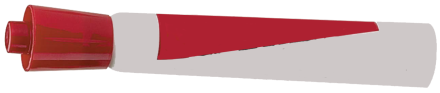 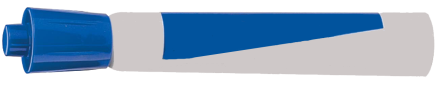 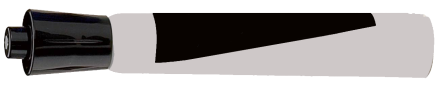 22
[Speaker Notes: In-Class Notes
  Before advancing the slide, have a discussion with the class why this equation is true.  Call on several students for their reasoning before revealing the definition.  Also, make sure students have an understanding before providing the definition.
  Advance the slide for the name of the property to appear followed by the algebraic equation.  
  Give students time to copy the information on their worksheet.
  To help students better understand the meaning of the property, clicking in the button ‘key word’ at the bottom, the key word yourself will appear. 
  Click the ‘click to return’ button at the bottom of the slide to choose another card.  This will bring you back to the slide with all the true cards.  

Preparation Notes

These teacher notes will be very similar for next seven slides.  There will be minor differences depending on the property that is provided.  

Before advancing the slide to show the definition, ask students for their reasoning on why the equations are true.  Once students have come to an understanding, show the definition.  Give students time to copy the definition down on their worksheet.  

Advance the slide for students to see the name of the property.  Have students read the name together, out loud, as the words are hard to pronounce.  The next part of the summary is to show students the algebraic form of the property.  Students have prior knowledge of algebraic expressions, so this should be familiar to students.  Have students copy the name of the property and the algebraic equation on their worksheet.  Part of the practice activity deals with equations containing variables, so this part of the summary is a nice way to tie in variables using the properties.  

During the discussion of this card, ask students how they can remember that what Identity means.  Suggestions: identity is yourself, so in numbers you ‘get back’ the number you started with. Clicking at the bottom on ‘key words’, the key word yourself will appear.  This is optional.]
Summary: Definitions
Let’s discuss the card:
Algebraically
Swap or Exchange
Changing the order of the numbers does not 
change the PRODUCT.
Commutative Property of Multiplication
Click to Return
Key Words
Agenda
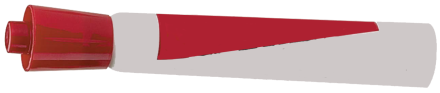 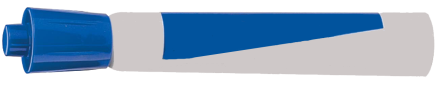 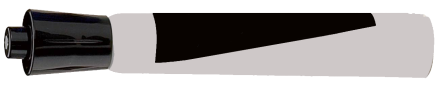 23
[Speaker Notes: In-Class Notes
  Before advancing the slide, have a discussion with the class why this equation is true.  Call on several students for their reasoning before revealing the definition.  Also, make sure students have an understanding before providing the definition.
  Advance the slide for the name of the property to appear followed by the algebraic equation.  
  Give students time to copy the information on their worksheet.
  To help students better understand the meaning of the property, clicking in the button ‘key word’ at the bottom, the key word swap or exchange will appear.  
  Click the ‘click to return’ button at the bottom of the slide to choose another card.  This will bring you back to the slide with all the true cards.  

Preparation Notes

These teacher notes will be very similar for next seven slides.  There will be minor differences depending on the property that is provided.  

Before advancing the slide to show the definition, ask students for their reasoning on why the equations are true.  Once students have come to an understanding, show the definition.  Give students time to copy the definition down on their worksheet.  

Advance the slide for students to see the name of the property.  Have students read the name together, out loud, as the words are hard to pronounce.  The next part of the summary is to show students the algebraic form of the property.  Students have prior knowledge of algebraic expressions, so this should be familiar to students.  Have students copy the name of the property and the algebraic equation on their worksheet.  Part of the practice activity deals with equations containing variables, so this part of the summary is a nice way to tie in variables using the properties.  

During the discussion of this card, ask students how they can remember that what Commutative means.  Suggestions: some see the word commute in commutative, therefore meaning to go back and forth; as in the numbers they are changing.  Some other key words are swap or exchange.  Clicking at the bottom on ‘key words’, the key words will appear.  This is optional.]
Summary: Definitions
Let’s discuss the card:
Algebraically
Associate with a GROUP of friends
When MULTIPLYING more than 2 numbers, the way we group them does not change the PRODUCT.
Associative Property of Multiplication
Click to Return
Key Words
Agenda
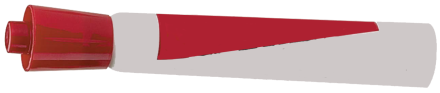 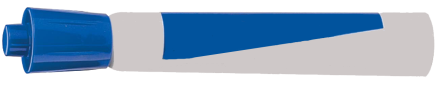 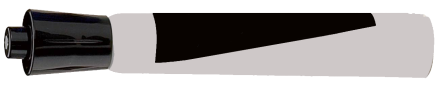 24
[Speaker Notes: In-Class Notes
  Before advancing the slide, have a discussion with the class why this equation is true.  Call on several students for their reasoning before revealing the definition.  Also, make sure students have an understanding before providing the definition.
  Advance the slide for the name of the property to appear followed by the algebraic equation.  
  Give students time to copy the information on their worksheet.
  To help students better understand the meaning of the property, clicking in the button ‘key word’ at the bottom, the key word ‘associate with a GROUP of friends’ will appear.
  Click the ‘click to return’ button at the bottom of the slide to choose another card.  This will bring you back to the slide with all the true cards.  

Preparation Notes

These teacher notes will be very similar for next seven slides.  There will be minor differences depending on the property that is provided.  

Before advancing the slide to show the definition, ask students for their reasoning on why the equations are true.  Once students have come to an understanding, show the definition.  Give students time to copy the definition down on their worksheet.  

Advance the slide for students to see the name of the property.  Have students read the name together, out loud, as the words are hard to pronounce.  The next part of the summary is to show students the algebraic form of the property.  Students have prior knowledge of algebraic expressions, so this should be familiar to students.  Have students copy the name of the property and the algebraic equation on their worksheet.  Part of the practice activity deals with equations containing variables, so this part of the summary is a nice way to tie in variables using the properties.  

During the discussion of this card, ask students how they can remember that what Associative means.  Suggestions: some see the word associate in associative, therefore meaning to associate with friends, or group yourselves with friends. Clicking at the bottom on ‘key words’, the key word ‘associate with a GROUP of friends’ will appear.  This is optional.]
Summary: Definitions
Let’s discuss the card:
Algebraically
Changing the order of the numbers does not change the SUM.
Swap or Exchange
Commutative Property of Addition
Click to Return
Key Words
Agenda
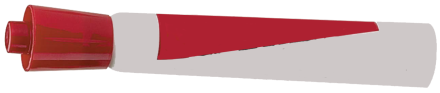 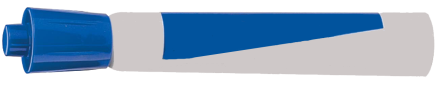 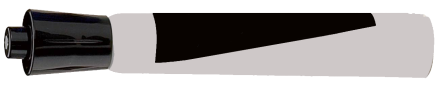 25
[Speaker Notes: In-Class Notes
  Before advancing the slide, have a discussion with the class why this equation is true.  Call on several students for their reasoning before revealing the definition.  Also, make sure students have an understanding before providing the definition.
  Advance the slide for the name of the property to appear followed by the algebraic equation.  
  Give students time to copy the information on their worksheet.
  To help students better understand the meaning of the property, clicking in the button ‘key word’ at the bottom, the key words swap or exchange will appear.  
  Click the ‘click to return’ button at the bottom of the slide to choose another card.  This will bring you back to the slide with all the true cards.  

Preparation Notes

These teacher notes will be very similar for next seven slides.  There will be minor differences depending on the property that is provided.  

Before advancing the slide to show the definition, ask students for their reasoning on why the equations are true.  Once students have come to an understanding, show the definition.  Give students time to copy the definition down on their worksheet.  

Advance the slide for students to see the name of the property.  Have students read the name together, out loud, as the words are hard to pronounce.  The next part of the summary is to show students the algebraic form of the property.  Students have prior knowledge of algebraic expressions, so this should be familiar to students.  Have students copy the name of the property and the algebraic equation on their worksheet.  Part of the practice activity deals with equations containing variables, so this part of the summary is a nice way to tie in variables using the properties.  

During the discussion of this card, ask students how they can remember that what Commutative means.  Suggestions: some see the word commute in commutative, therefore meaning to go back and forth; as in the numbers they are changing.  Some other key words are swap or exchange. Clicking at the bottom on ‘key words’, the key words will appear.  This is optional.]
Summary: Definitions
Let’s discuss the card:
Algebraically
Yourself!
Multiplying a number by 1 leaves it unchanged.
Identity Property of Multiplication
Click to Return
Key Words
Agenda
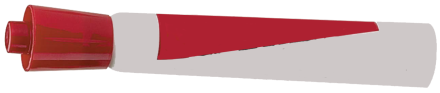 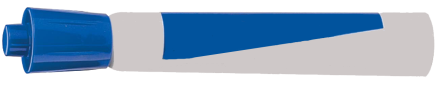 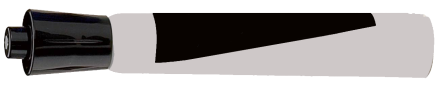 26
[Speaker Notes: In-Class Notes
  Before advancing the slide, have a discussion with the class why this equation is true.  Call on several students for their reasoning before revealing the definition.  Also, make sure students have an understanding before providing the definition.
  Advance the slide for the name of the property to appear followed by the algebraic equation.  
  Give students time to copy the information on their worksheet.
  To help students better understand the meaning of the property, clicking in the button ‘key word’ at the bottom, the key word yourself will appear. 
  Click the ‘click to return’ button at the bottom of the slide to choose another card.  This will bring you back to the slide with all the true cards.  

Preparation Notes

These teacher notes will be very similar for next seven slides.  There will be minor differences depending on the property that is provided.  

Before advancing the slide to show the definition, ask students for their reasoning on why the equations are true.  Once students have come to an understanding, show the definition.  Give students time to copy the definition down on their worksheet.  

Advance the slide for students to see the name of the property.  Have students read the name together, out loud, as the words are hard to pronounce.  The next part of the summary is to show students the algebraic form of the property.  Students have prior knowledge of algebraic expressions, so this should be familiar to students.  Have students copy the name of the property and the algebraic equation on their worksheet.  Part of the practice activity deals with equations containing variables, so this part of the summary is a nice way to tie in variables using the properties.  

During the discussion of this card, ask students how they can remember that what Identity means.  Suggestions: identity is yourself, so in numbers you ‘get back’ the number you started with.  Clicking at the bottom on  ‘key words’, the key word yourself.  This is optional.]
Practice
PART I
Using the Properties of Mathematics, match Column A to Column B.  Write the expression from Column B that matches the expression in Column A in the blank provided.  State the property that proves the equation true.  You can choose from Commutative Property of Addition, Commutative Property of Multiplication, Associative Property of Addition, Associative Property of Multiplication.  You may use a property more than once.
Column A
Column B
Commutative of
 Multiplication
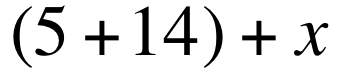 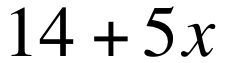 Associative of Multiplication
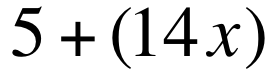 Associative of Addition
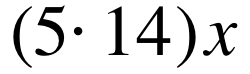 Commutative of Addition
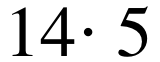 Commutative of 
Multiplication
Agenda
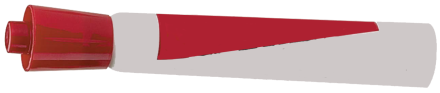 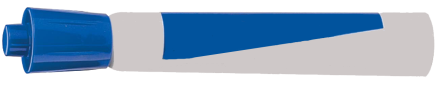 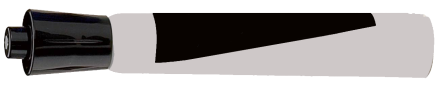 27
[Speaker Notes: (16 min for whole activity) 56 min passed
In-Class Notes
  Hand out the practice worksheet.
  Have students work with a partner giving them about 12 minutes to complete.  
  This slide provides the answers for PART I by advancing the slide.  
  The following three continue with the answers for the practice.  

Preparation Notes

Hand out the practice worksheet.  Have students work with a partner on the worksheet.  Give students 12 minutes to complete.  Each part of the worksheet is shown in the lesson with answers provided.  Advancing the slide will show the answers, therefore wait for students to complete the worksheet.  Part IV of the practice is optional, although if students finish early, they should work on this section.  

Circulate the room assessing students progress and answering questions students may have.   There may be a time constraint at this point in the lesson.  Therefore, discussing the answers as a group may not be an option, making your assessment on students’ progress is based on observations made when circulating the room.  However, if time prevails, advance the slide for the answers to appear for PART I. The next three slides continue with the answers for the practice.

There are two difficult equations, which are designed as a challenge/enrichment.  For example: 5x + 14= 14 + 5x, students may figure out that it is  the Commutative Property, but will struggle with which operation.  Help them see that the numbers were moved OVER the addition, making it the Commutative Property of Addition, not multiplication.  Similarly, 5 + (x times 14) = 5 + (14x) because of the Commutative Property, but, again, students may struggle over which operation.  In this case it is over multiplication since the x and 14 are changed over the multiplication sign, not the addition.]
Practice
PART II Evaluate the following expressions quickly.  State the property you used to help make the computation faster.  
1.  15 + 15 + 7 + 8				2.    5  9  4



3.  11 + 3 + 9 + 17				4.  13  2  5



5.  Theo’s grades for his last four quizzes are stated below.  He wants to find the average of his grades.  Show Theo how he can add his scores quickly using the properties you learned in class before he divides.  Explain.  
Quiz Grades:  81 + 0 + 88 + 82
5  4  9
20  9
180
15 + 15 +15
  45 
Associative of Addition
Commutative of Multiplication
13  10
	     130
Associative of Multiplication
11 + 9 + 3 + 17
20 + 20
Commutative of Addition
Possible answer: add the 88 and 82 to get 170 using the Associative of Addition. Then add 81 and 170 to get 251, using the Commutative of Addition, and adding 0 will not change the sum because of the Identity of Addition.
Agenda
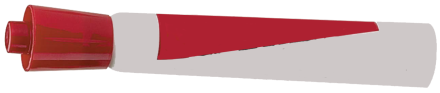 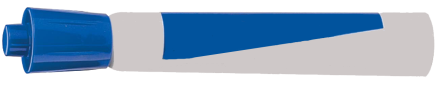 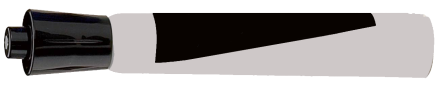 28
[Speaker Notes: (16 min for whole activity) 56 min passed
In-Class Notes
  Advance the slide for the answers to appear.  
 Be sure to emphasize what mathematics was performed using the property.  For example, in number 1, the 7 and 8 were grouped.  
  There may be different answers for these problems, which is okay, just be sure to discuss what the students did differently.  

Preparation Notes

If time prevails, advance the slide for the answers to appear.  Students may have answered some of the questions differently than what is shown here.  Be sure to discuss what students did differently, connecting that there way is correct as well because of the properties they used.  Question five does not give the answer for the mean.  The point of the question was to find a faster way to add the four numbers.  Students can find the mean if they choose.]
Practice
PART III
1.  Is the following equation 12 – 9 = 9 – 12 true?   Explain.   



2.  Do you think the Commutative Property works for subtraction?  Why or why not?
 

3.  Is the following equation (15 – 9) – 6 = 15 – (9 – 6) true?  Explain.



4.  Do you think the Associative Property works for subtraction?  Why or why not?
Click here for PART IV
No, because 12 – 9 is 3 and 9 – 12 is less than 0.
No.  Changing the order in subtraction does not give you the same answer.
No.  The left side of the equation equals 6 – 6, which equals 0.  The left side of the equation equals 15 – 3, which equals 12.
No.  Regrouping the numbers in subtraction does not give you the same answer.
Agenda
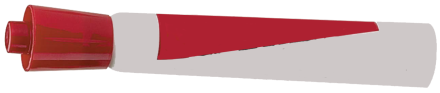 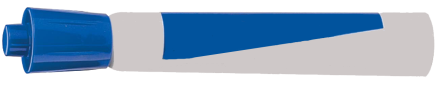 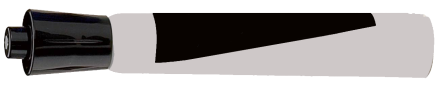 29
[Speaker Notes: (16 min for whole activity) 56 min passed
In-Class Notes
  Advance the slide for the answers to appear.  
 There may be different answers for these problems, which is okay, just be sure to discuss what the students did differently.
 Be sure to explain and discuss that subtraction is not commutative or associative.  The only operations that are, are multiplication and addition.    

Preparation Notes

If time prevails, advance the slide for the answers to appear.  This is crucial understanding in the lesson, so may need to be discussed at a later date if there is not enough time.  Students may have answered some of the questions differently than what is shown here.  Be sure to discuss what students did differently to share all possible understandings of this concept.  

After the answers have been shown ask the students which properties are commutative and associative.  Point out the only two operations that are commutative and associative are multiplication and addition.  If you have to have students think a bit more, ask them about division.  There is not any work on this slide or in the lesson around division. 

PART IV in the practice is optional.  If students have completed that part, click at the top right to advance to that slide.  Otherwise proceed to the Exit Slip.]
Practice
PART IV
Make 24!  Using the numbers provided, and the four basic operations,  +, - , , ÷ , make the number 24.



1, 5, 4, 3		2.    3, 12, 4, 1	3.   10, 9, 7, 2
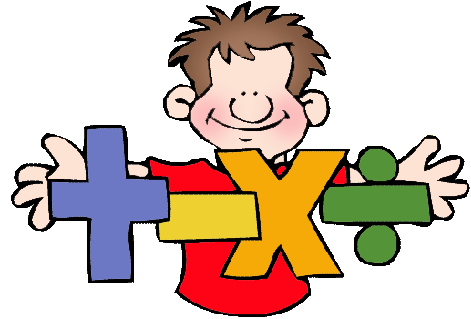 Agenda
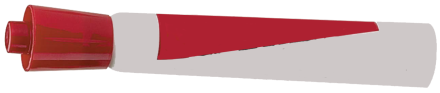 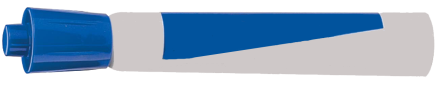 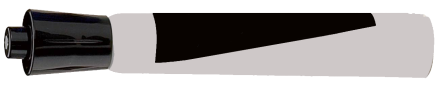 30
[Speaker Notes: (16 min for whole activity) 56 min passed
In-Class Notes
  This slide is needed if students answered PART IV in the practice. 
  Students will have different answers than shown in the slide.  They may have a slight variation, which ties in nicely with the properties.  For example, in number 3, students could have had (9 – 7) times (10 +2) instead of (9 – 7) times (2 + 10).  Great discussions using the properties can be had here.  

Preparation Notes

This slide is only needed if students were asked to answer PART IV in the practice.  These are challenging questions and may want to use them later on in the unit.  Advancing the slide will show the answers.  Students will have different answers than shown in the slide.  This is a great opportunity for classroom discussion around the vocabulary presented in this lesson. For example, in number 3, students could have had (9 – 7) times (10 +2) instead of (9 – 7) times (2 + 10).  There are many more expressions students could have come up with for these answers.]
Assessment- Exit Slip
Evaluate the expression
below. List the properties that
you used.
2.  Which property of multiplication is shown?
Commutative
Associative
 Identity
Associative
 Property
Commutative
 Property
Agenda
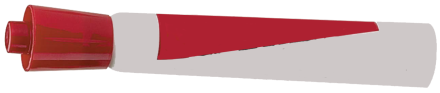 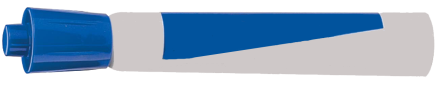 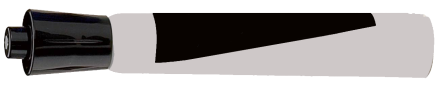 31
[Speaker Notes: (4 min) 60 min passed
In-Class Notes
  Hand out the Exit Slip.  
  Give students a few minutes to answer.
  Advance the slide for the answers to appear.  
  In the first question, be sure to point out where in the problem the associative and commutative property were used when prompted.

Preparation Notes

Hand out the Exit Slip for a quick assessment of the lesson.  The exit slip is designed for a quick assessment to see what students recall on their own.  Advance the slide for the answers to appear.  In the first question, be sure to point out where in the problem the associative and commutative property were used when prompted.  The second is more of an comprehension question, but these types of questions tend to appear on standardized tests.]
1st Time Users of 21st Century Lessons
Description of 21st Century Lessons:
Welcome to 21st Century Lessons!  We are a non-profit organization that is funded through an AFT (American Federation of Teachers) Innovation Grant.  Our mission is to increase student achievement by providing teachers with free world-class lessons that can be taught via an LCD projector and a computer.   21st Century Lessons are extremely comprehensive; we include everything from warm–ups and assessments, to scaffolding for English language learners and special education students.   The lessons are designed into coherent units that are completely aligned with the Common Core State Standards, and utilize research-based best practices to help you improve your students’ math abilities.  Additionally, all of our lessons are completely modifiable so you can adapt them if you like.
Next Slide
Back to Overview
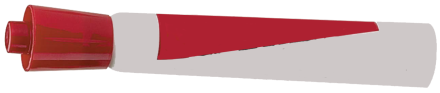 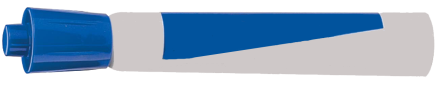 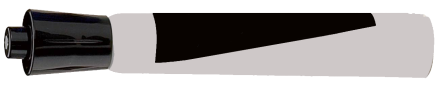 32
1st Time Users of 21st Century Lessons
Standards for This Unit
The lesson that you are currently looking at is part of a unit that teaches the following Common Core Standards:
Next Slide
Back to Overview
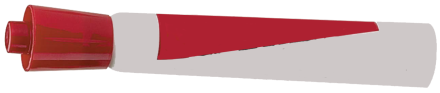 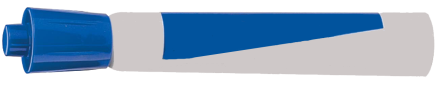 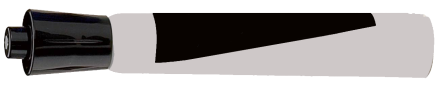 33
1st Time Users of 21st Century Lessons
Requirements to teach 21st Century Lessons:
In order to properly use 21st Century Lessons you will need to possess or arrange the following things:
 
Required:
  PowerPoint for P.C. (any version should work) Note: Certain capabilities in the 
	 PowerPoint Lessons are not compatible with PowerPoint for Mac, leading to
	 some loss of functionality for Mac PowerPoint users.
  An LCD projector
  Pre-arranged student groups of 2 – (Many lessons utilize student pairings. Pairs 
	should be seated close by and be ready to work together at a moment’s 
	notice. 
Scissors – at least 1 for every pair
Next Slide
Back to Overview
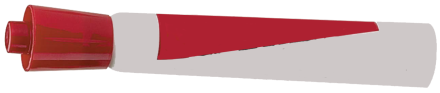 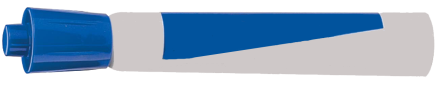 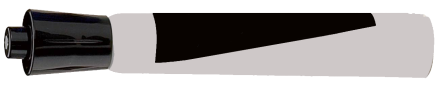 34
1st Time Users of 21st Century Lessons
Strongly Suggested to teach 21st Century Lessons:
Computer speakers that can amplify sound throughout the entire class
  “Calling Sticks” – a class set of popsicle sticks with a student’s name on each one
  A remote control  or wireless presenter tool– to be able to advance the PowerPoint 
	slides from anywhere in your classroom
  Personalize PowerPoints by substituting any names and pictures of children we 
	included in the PowerPoint with names and pictures of your own students.
  Since many lessons utilize short, partner-processing activities, you will want a pre-
	established technique for efficiently getting your students’ attention.  (“hands-
	up”, Count from “5” to “0” etc.)
Project onto a whiteboard so you or your students can solve problems by hand.  
	(Lessons often have a digital option for showing how to solve a problem, but 
	you may feel it is more effective to show the work by hand on a whiteboard.)
  Internet connectivity – without the internet you may not have full functionality for 
	some lessons.
Next Slide
Back to Overview
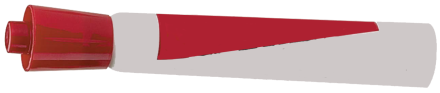 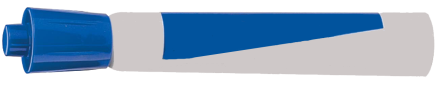 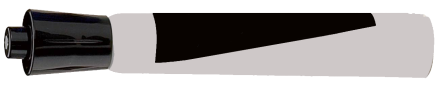 35
1st Time Users of 21st Century Lessons
Lesson Preparation (Slide 1 of 2)
We suggest spending 30-45 minutes reviewing a lesson before teaching it.  In order to review the lesson run the PowerPoint in “Slideshow “- Presenters View and advance to the “Lesson Overview” slide.  By clicking on the various tabs this slide will provide you with a lot of valuable information.   It is not necessary to read through each tab in order to teach the lesson, but we encourage you to figure out which tabs are most useful for you.  
  
Note: All of our lessons are designed to be taught during a 45-55 minute class.  If your class is shorter than this you will have to decide which sections to condense/remove. If your class is longer we suggest incorporating some of the “challenge” questions if available.
Next Slide
Back to Overview
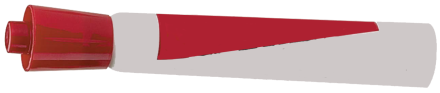 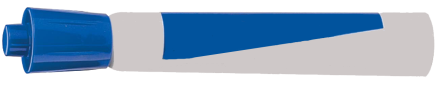 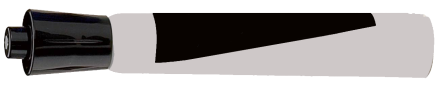 36
1st Time Users of 21st Century Lessons
Lesson Preparation (Slide 2 of 2)
After reviewing the overview slide, click your way through the PowerPoint.  As you go, make sure to read the presenter note section beneath each slide.  The note section is divided into two sections: “In-Class Notes” and “Preparation Notes.”  The In-Class Notes are designed to be concise, bulleted information that you can use “on the fly” as you teach the lesson.  Included in In-Class Notes are: a) a suggested time frame for the lesson, so you can determine whether you want to speed up, slow down, or skip an activity, b) key questions and points that you may want to bring up with your students to get at the heart of  the content, and c) answers to any questions being presented on the slide.    The Preparation Notes use a narrative form to explain how we envision the activity shown on the slide to be delivered as well as the rationale for the activity and any insight that we may have.
Next Slide
Back to Overview
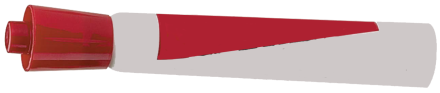 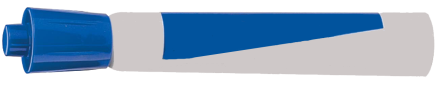 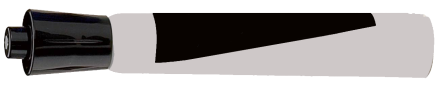 37
1st Time Users of 21st Century Lessons
Features built into each PowerPoint lesson
There are several features which have been incorporated into our PowerPoint lessons to help make lessons run more smoothly as well as to give you access to additional resources during the lesson should you want them.  These features include:
 
 
Agenda Shortcuts – On the agenda slide, click on any section title and you will advance to that section.  Click the agenda button on any slide to return to the agenda.
 
Action Buttons – On certain slides words will appear on the chalk or erasers at the bottom of the chalkboard.  These action buttons give you access to optional resources while you teach.  The most common action buttons are:
	Scaffolding – gives on-screen hints or help for that slide
	Answers – reveals answers to questions on that slide
	Challenge – brings up a challenge questions for students
	Agenda – will return you to the agenda at the beginning of the lesson
Next Slide
Back to Overview
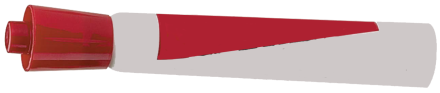 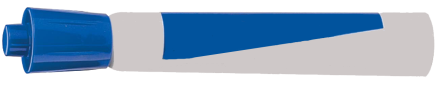 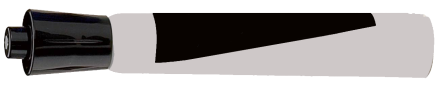 38
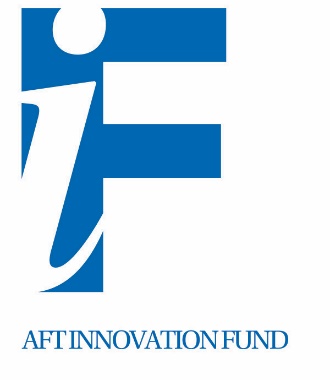 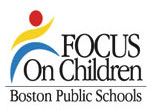 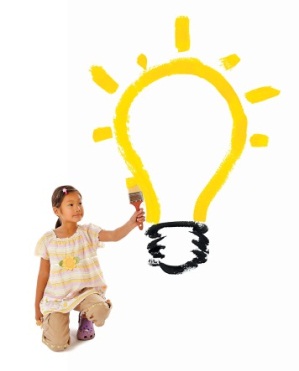 21st Century Lessons
The goal…
The goal of 21st Century Lessons is simple: We want to assist teachers, particularly in urban and turnaround schools, by bringing together teams of exemplary educators to develop units of high-quality, model lessons.  These lessons are intended to:
 
Support an increase in student achievement; 
Engage teachers and students; 
Align to the National Common Core Standards and the Massachusetts curriculum 	frameworks;
Embed best teaching practices, such as differentiated instruction; 
Incorporate high-quality multi-media and design (e.g., PowerPoint); 
Be delivered by exemplary teachers for videotaping to be used for professional 
	development and other teacher training activities; 
Be available, along with videos and supporting materials, to teachers free of charge via the 	Internet. 
Serve as the basis of high-quality, teacher-led professional development, including mentoring between experienced and novice teachers.
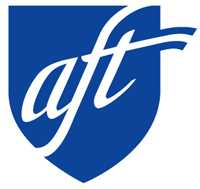 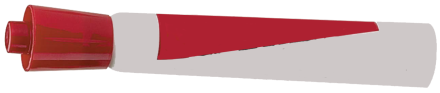 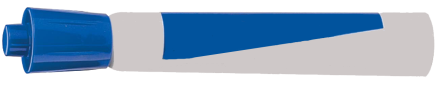 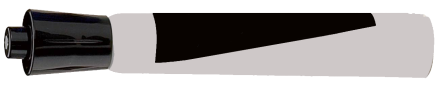 39
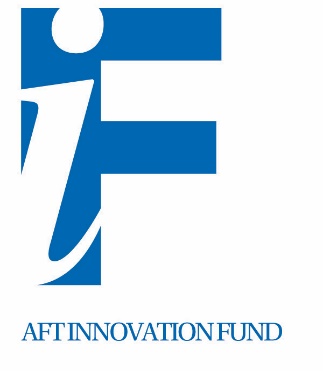 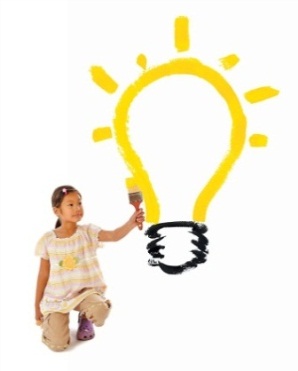 21st Century Lessons
The people…
Directors:
Kathy Aldred - Co-Chair of the Boston Teachers Union Professional Issues Committee
Ted Chambers - Co-director of 21st Century Lessons
Tracy Young - Staffing Director of 21st Century Lessons
Leslie Ryan Miller - Director of the Boston Public Schools Office of
			 Teacher Development and Advancement
Emily Berman- Curriculum Director (Social Studies) of 21st Century Lessons
Carla Zils – Curriculum Director (Math) of 21st Century Lessons
Brian Connor – Technology Coordinator
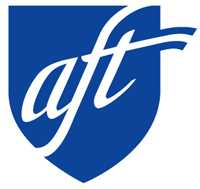 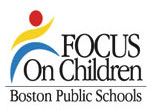 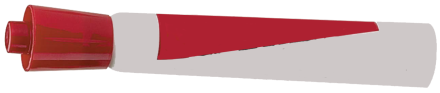 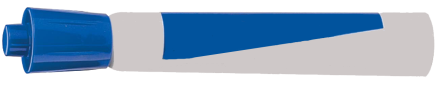 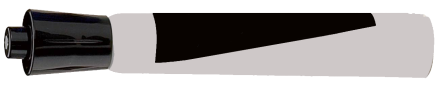 40